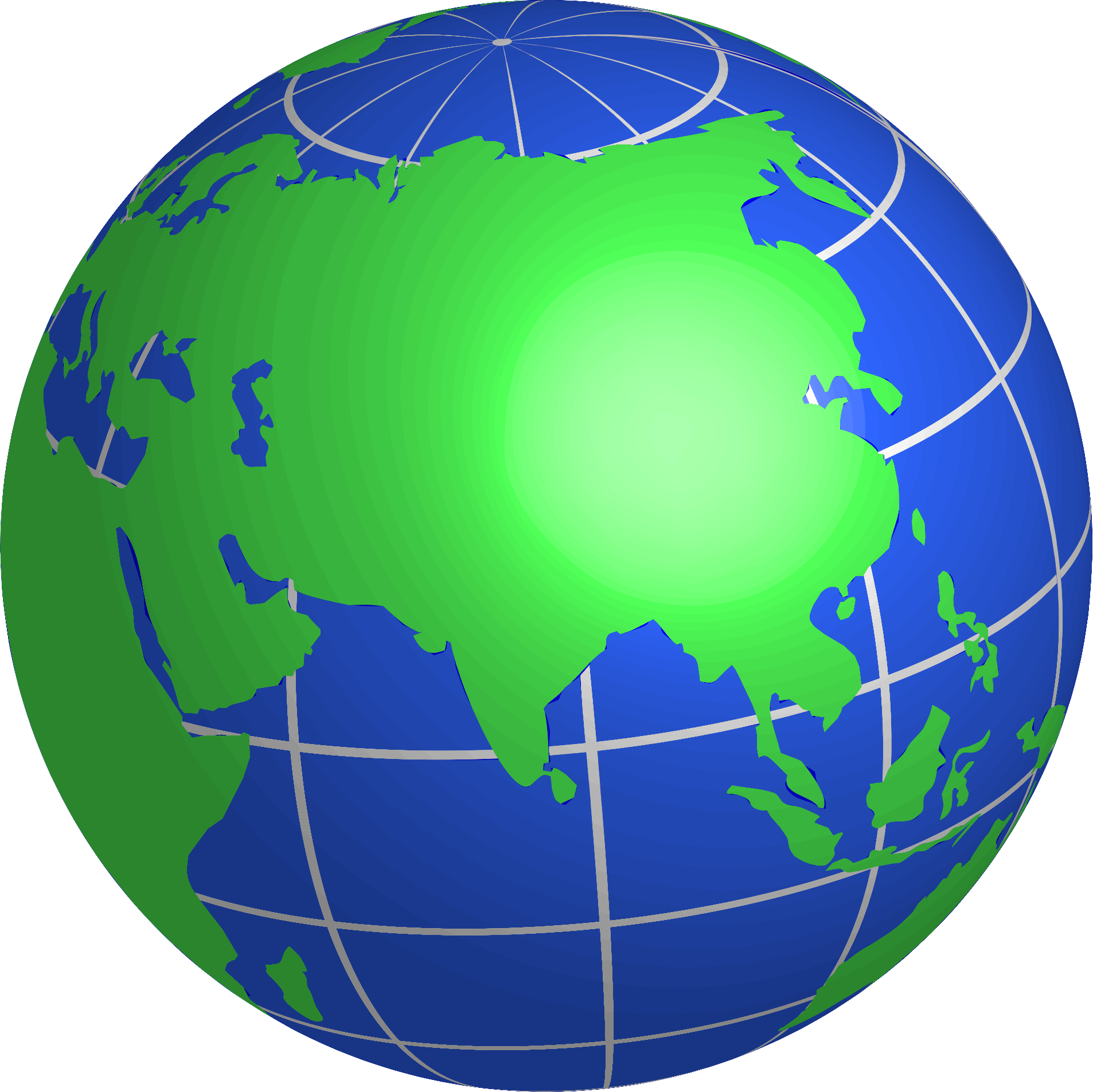 The 
PACIFIC
ASIA
and
Ch. 1 to 4
Starting in ancient times, China was governed by a(n) ____, or ruler.
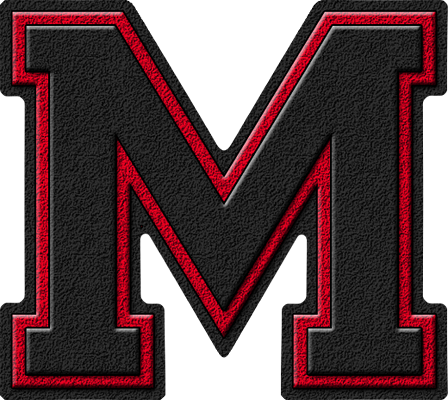 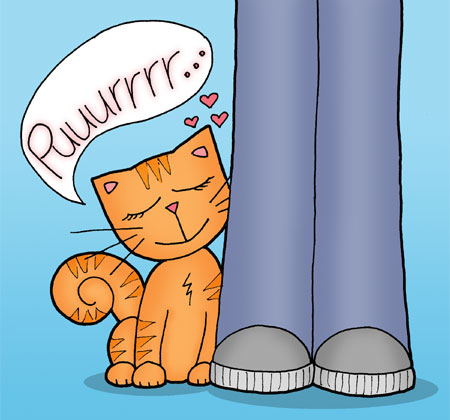 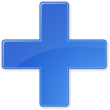 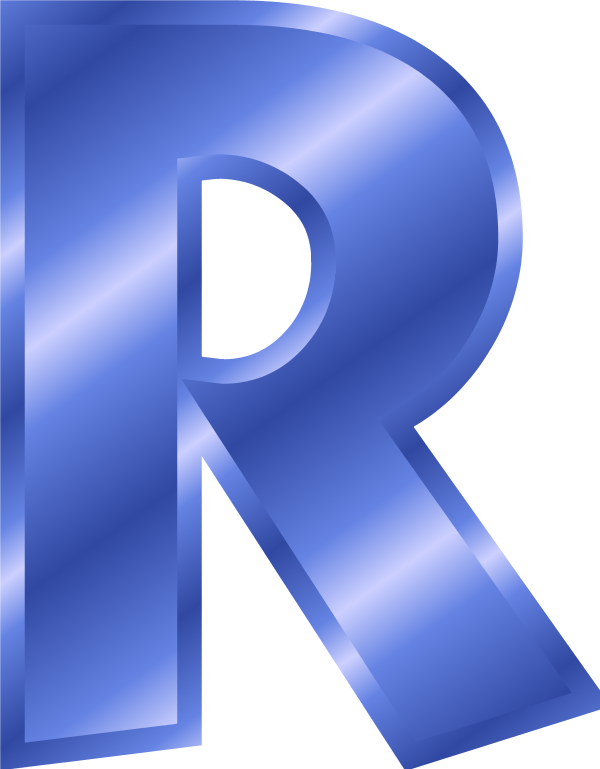 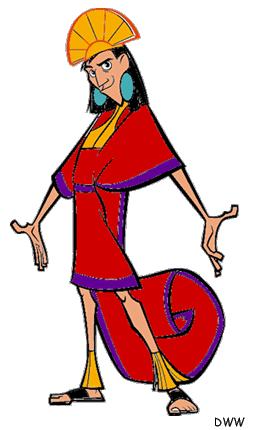 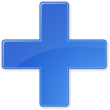 Emperor
A country with many industries and a well-developed economy is referred to as a ….?
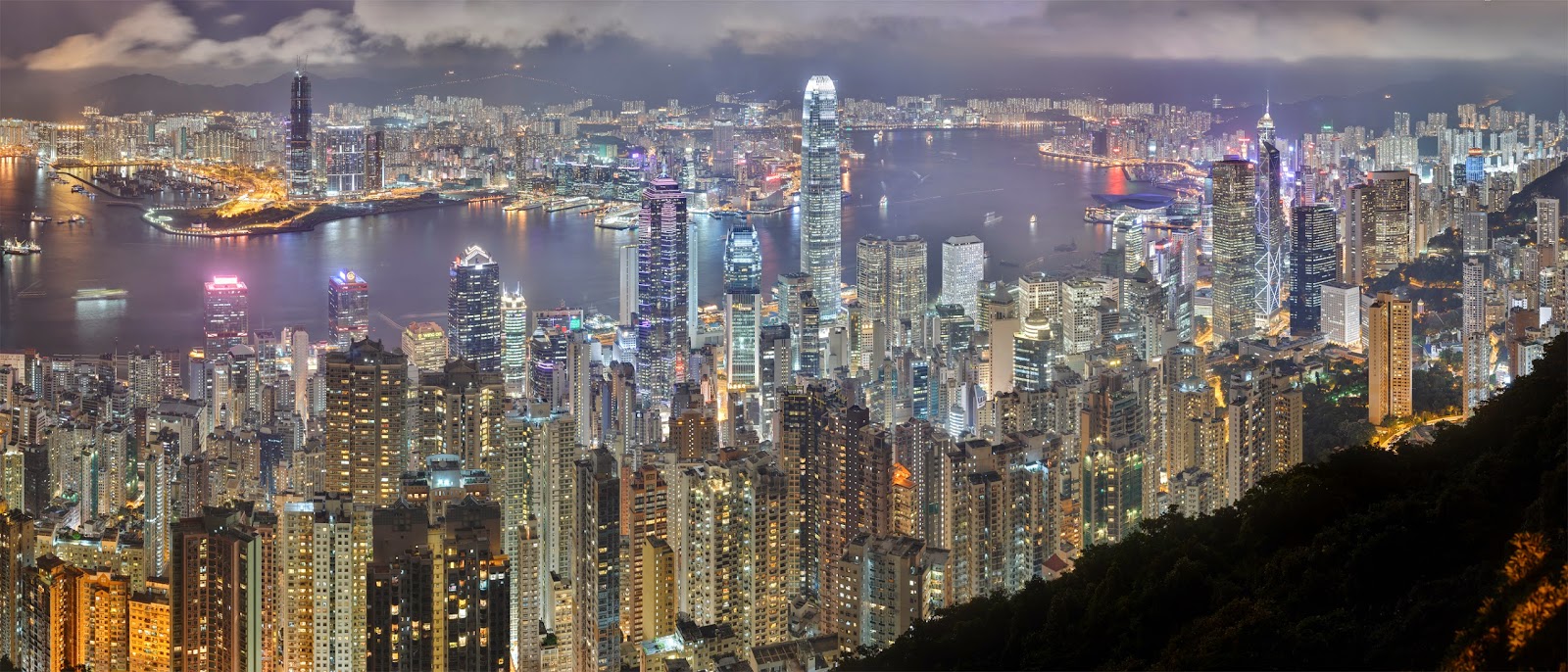 Developed country
A ____ is a group of families with a common ancestor.
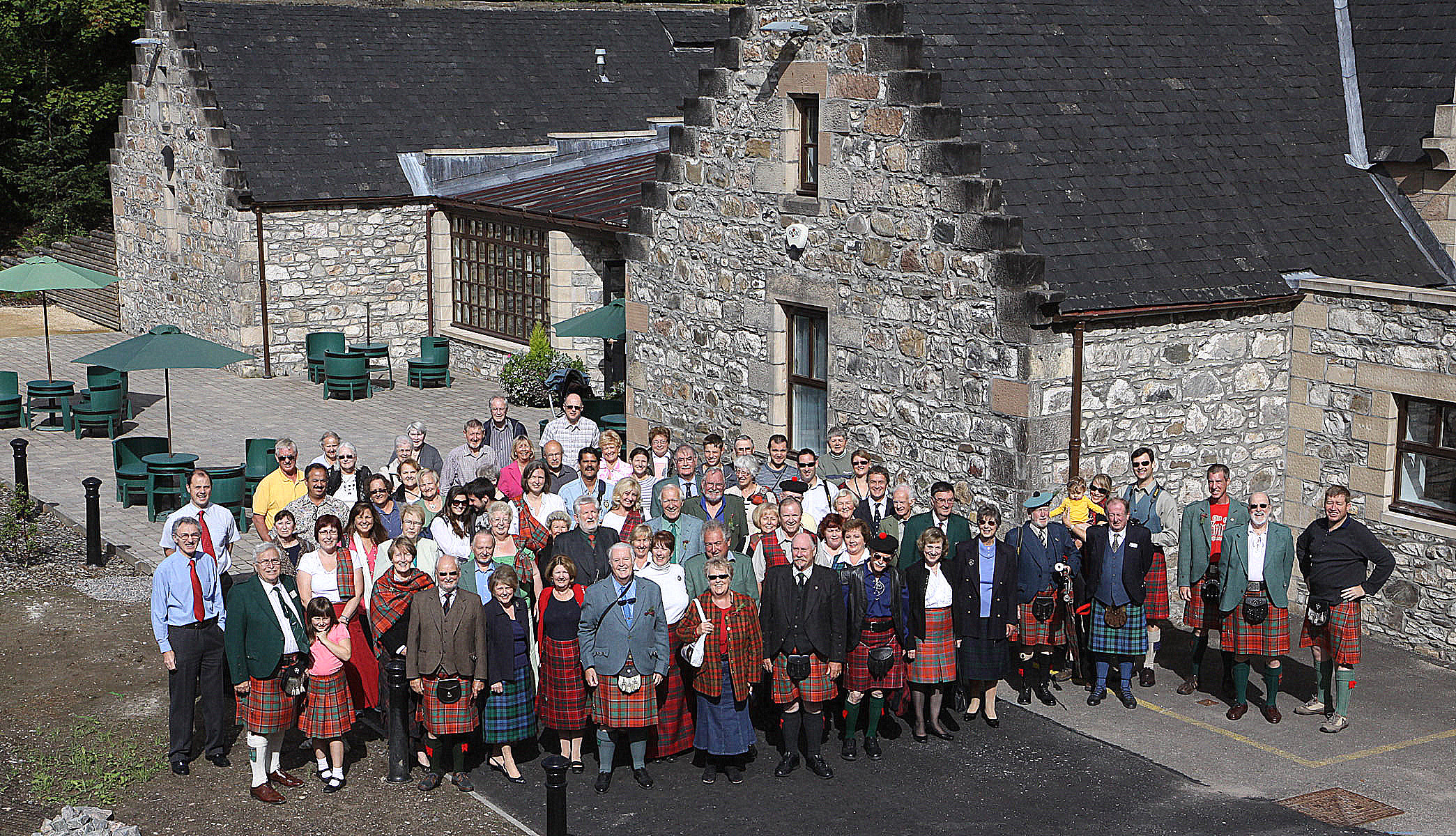 Clan
A raised area of mostly level land is called a ….?
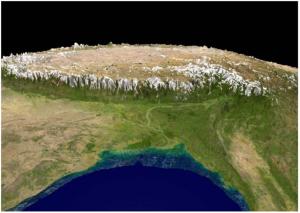 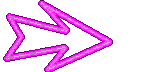 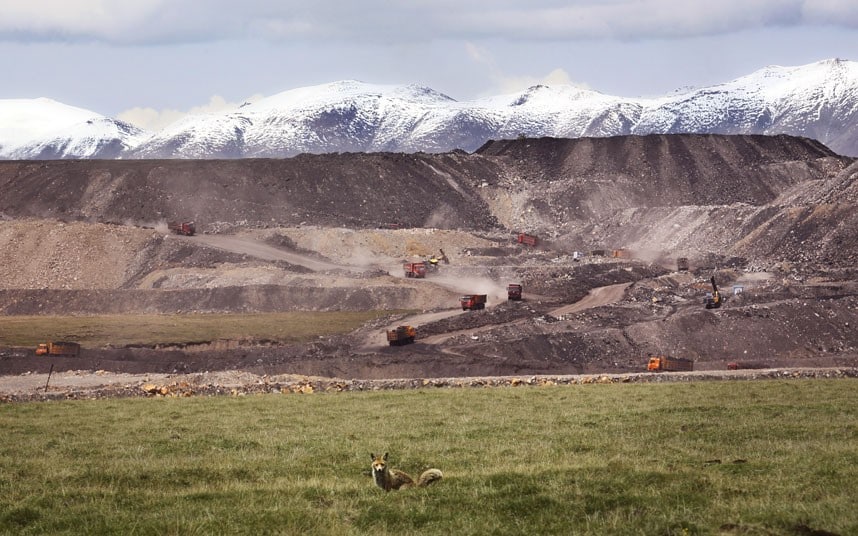 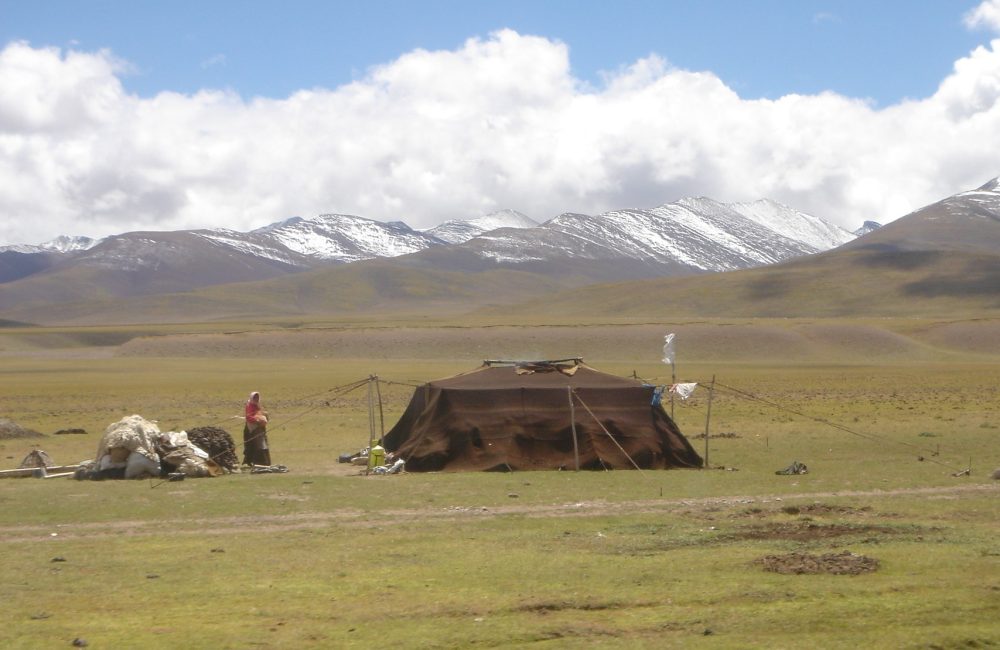 Plateau
A group of islands is an….?
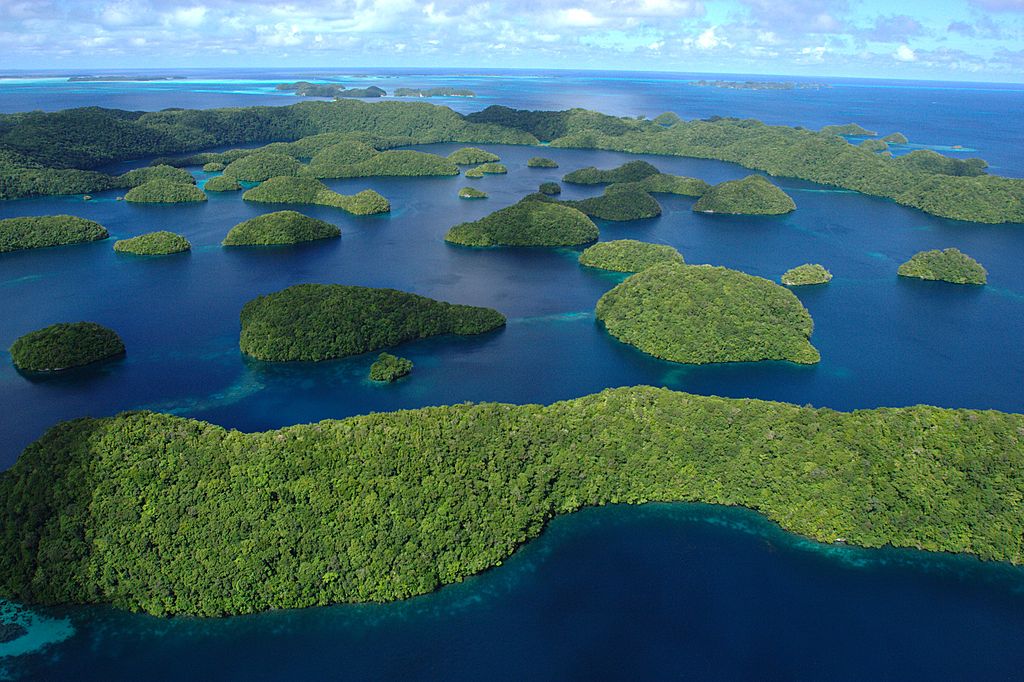 archipelago
A ____ is a regional variation of a language.
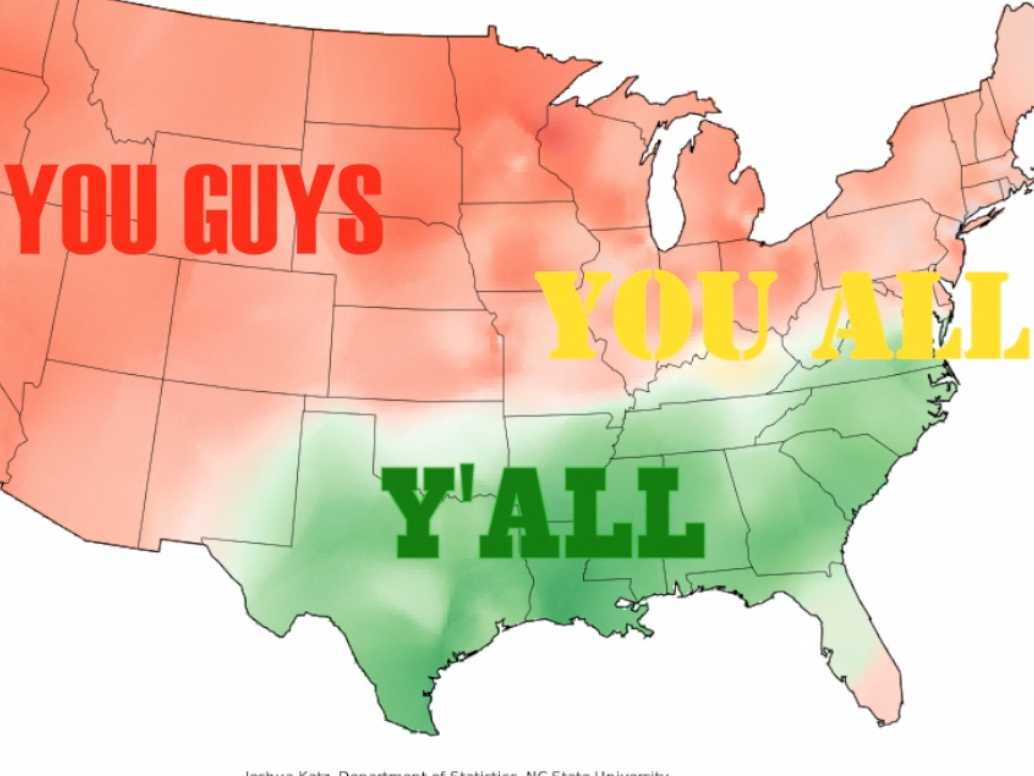 Dialect
What type of tree sheds leaves seasonally?
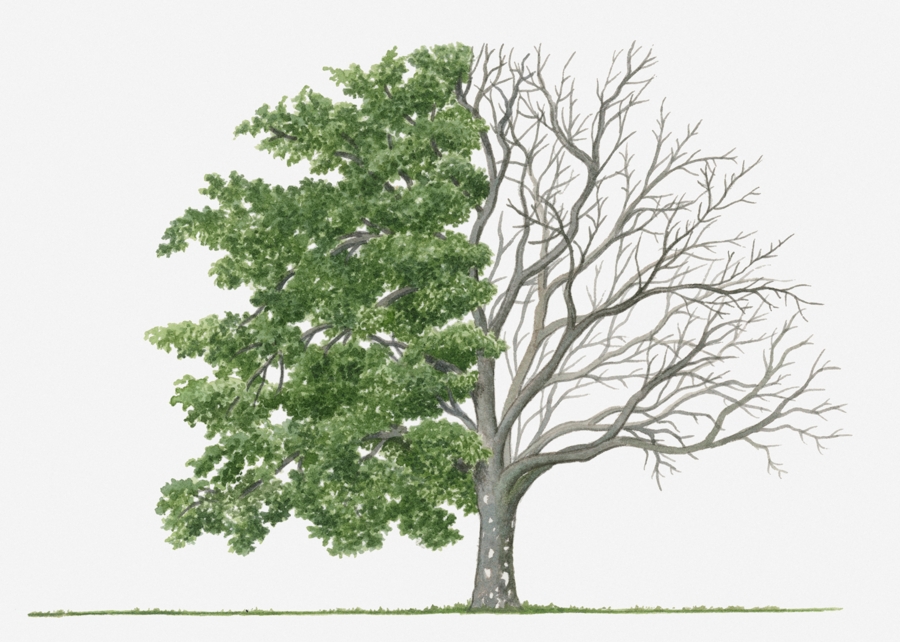 Spring/Summer
Fall/Winter
Deciduous
During much of Japan’s history, laws were made by whom?
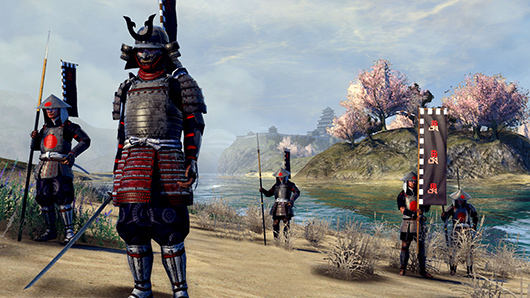 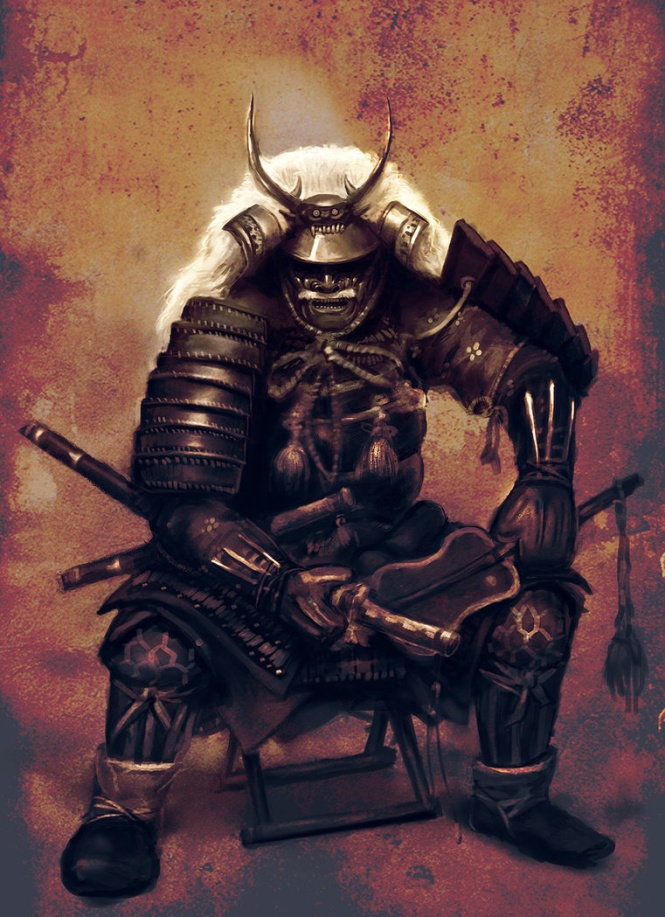 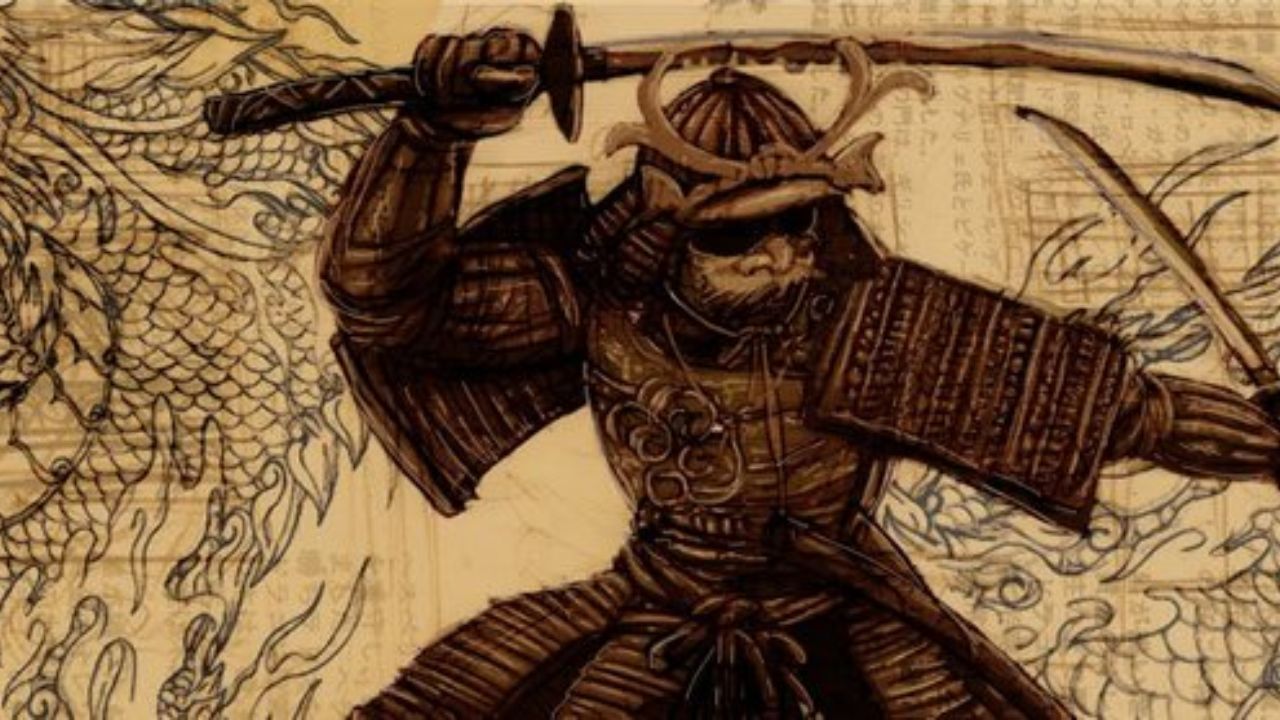 Showguns
Community in which land is held in common and where members live and work together is a….?
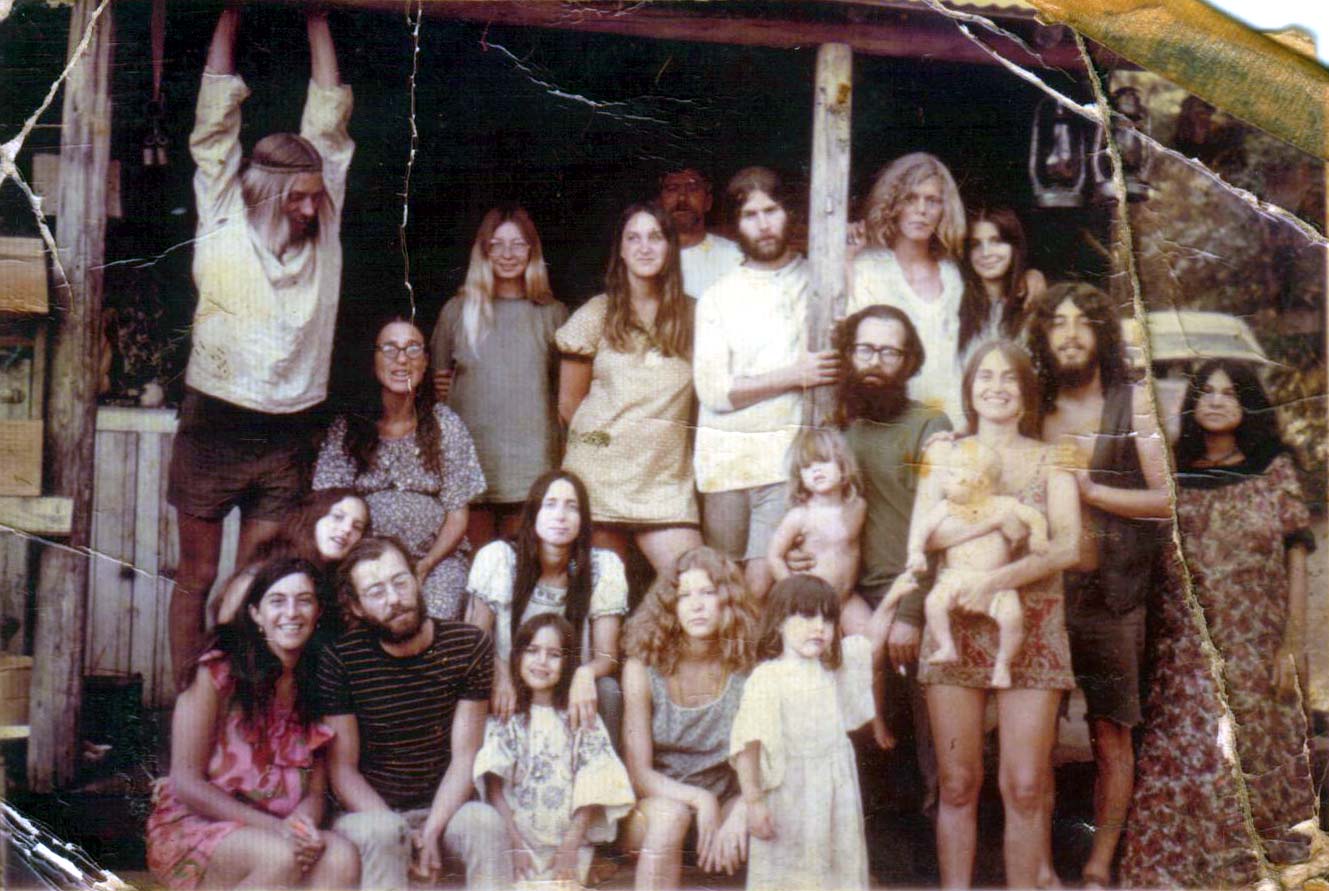 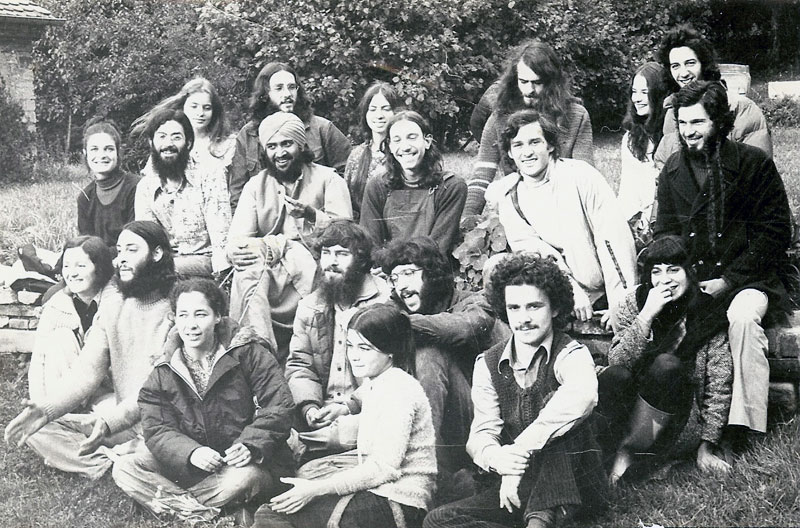 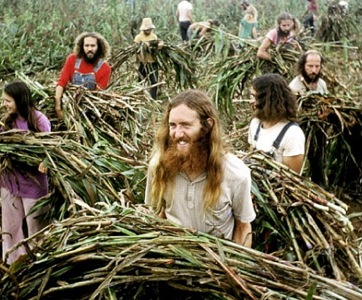 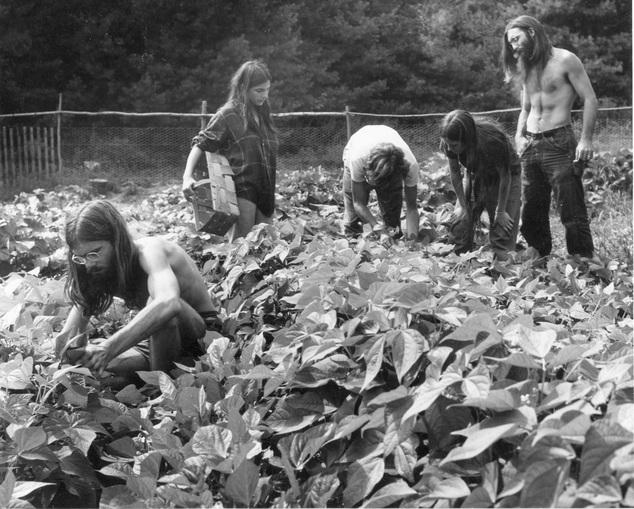 Commune
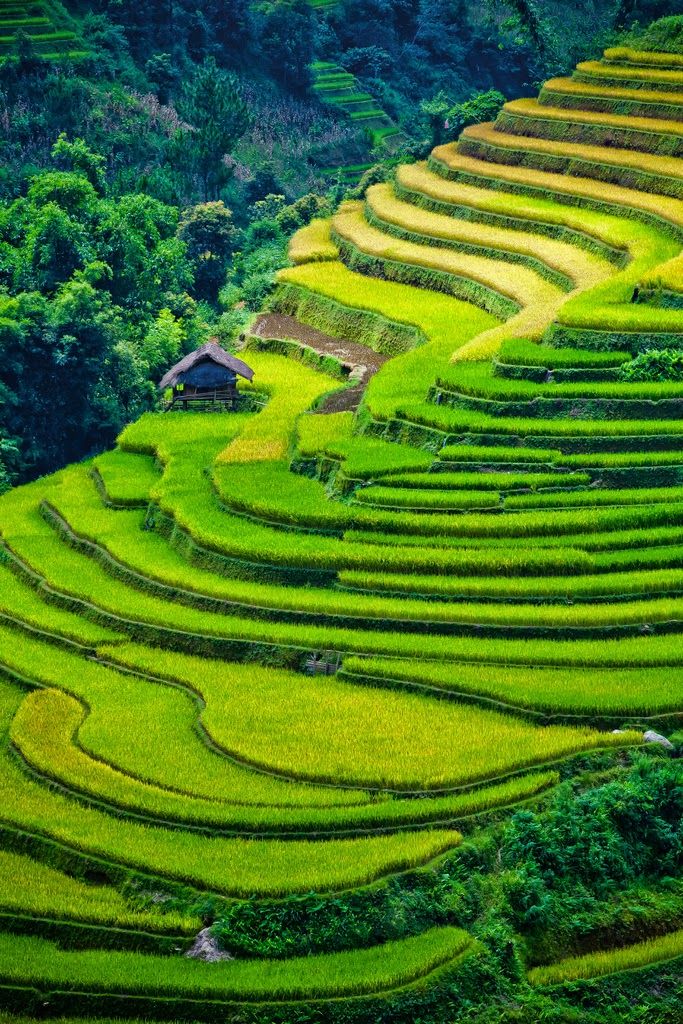 A horizontal ridge made in a hillside to create farmland is called a….?
Terrace
In East Asia, a ____ blows across the region at certain times of the year.
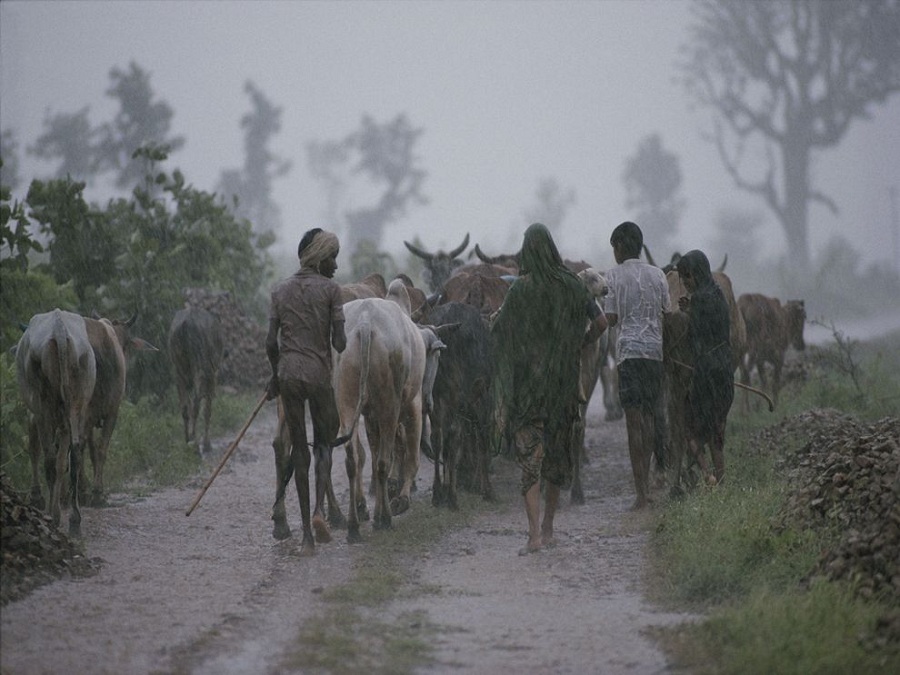 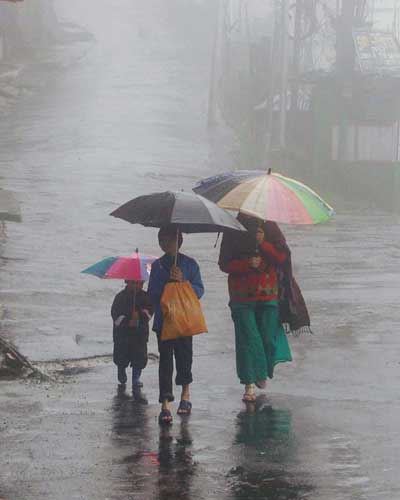 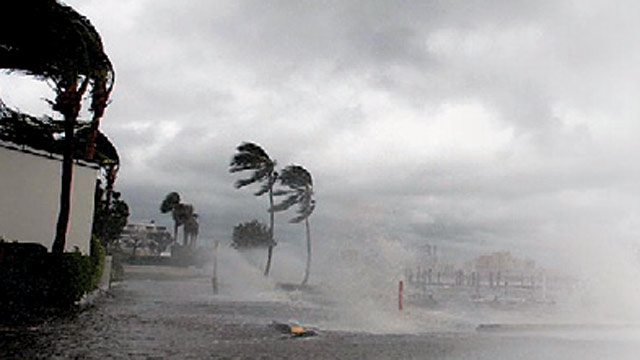 monsoon
A person(s) who moves from place to place in search of water and grazing for animals is a….?
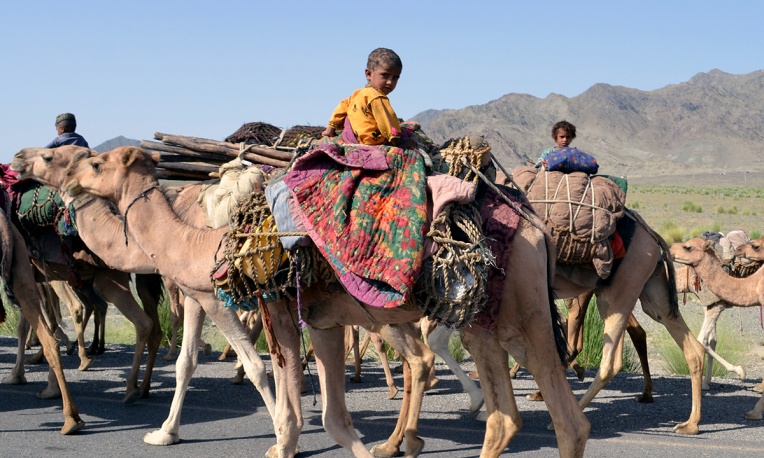 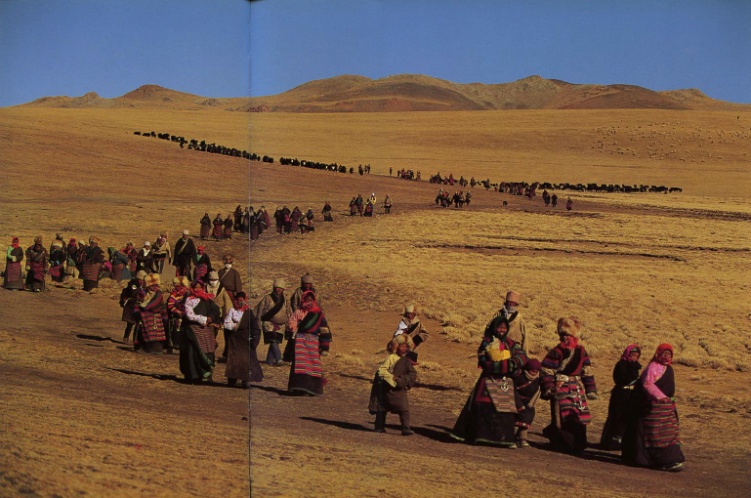 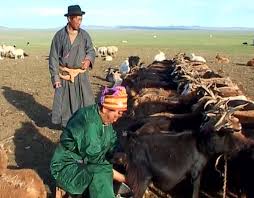 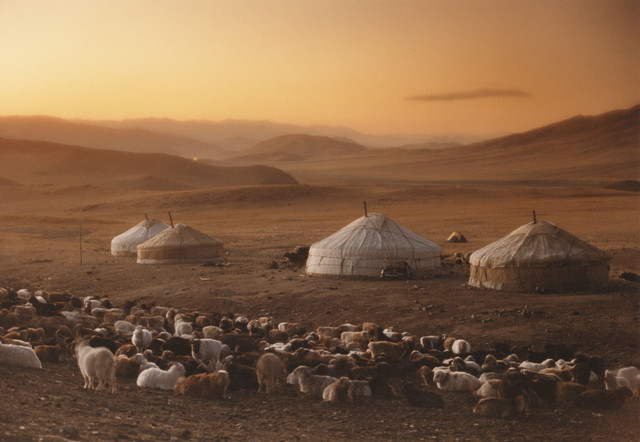 Nomad
Under the ____ economic system, the government controls a country’s large industries, businesses, and land.
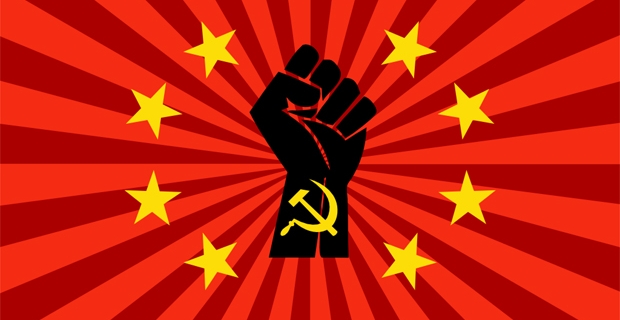 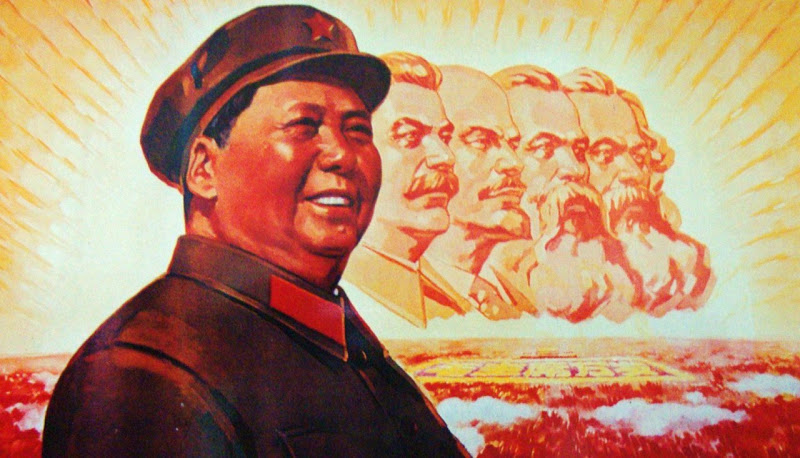 Communist
Why did Commodore Matthew Perry come to Japan in 1853?
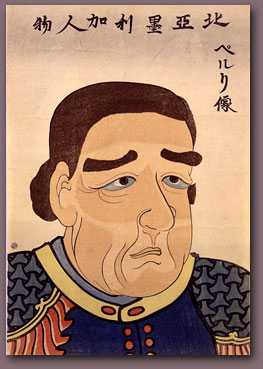 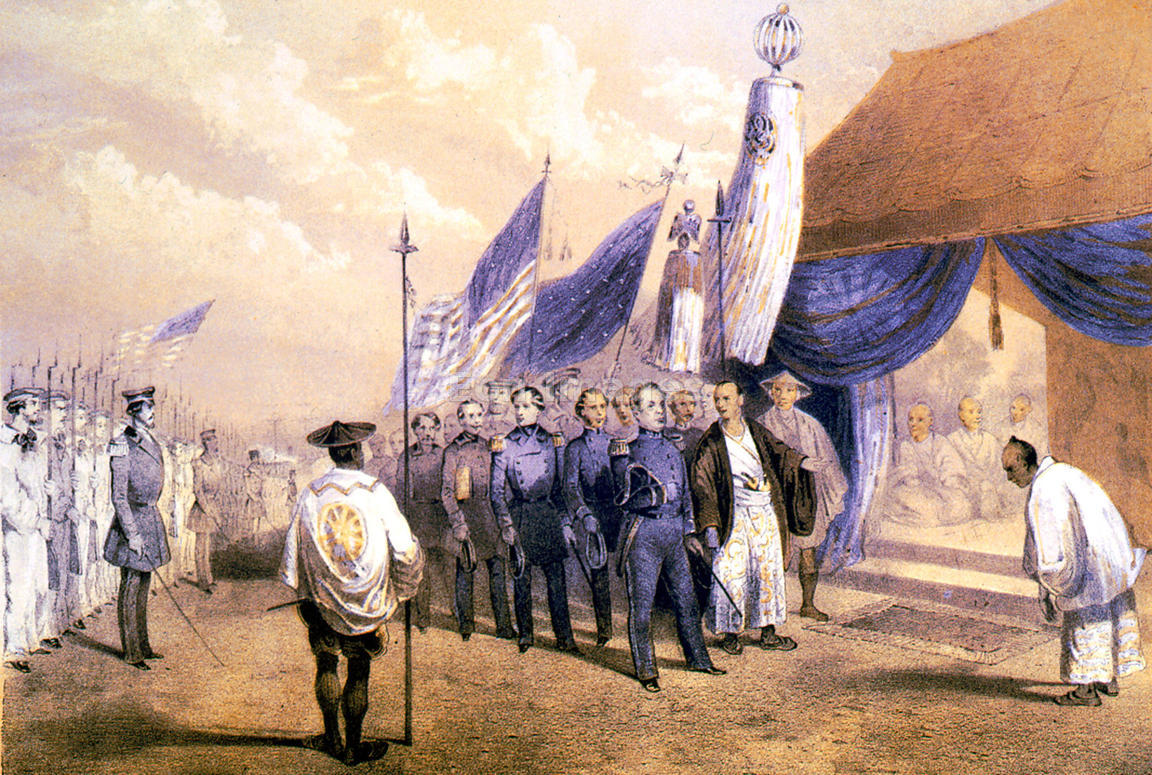 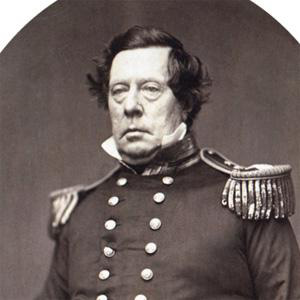 to force the country to grant trading rights to the U.S.
Some of ancient China’s most important inventions were paper, gunpowder, and ….?
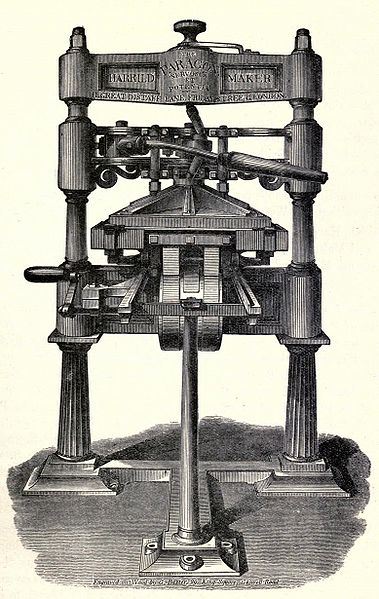 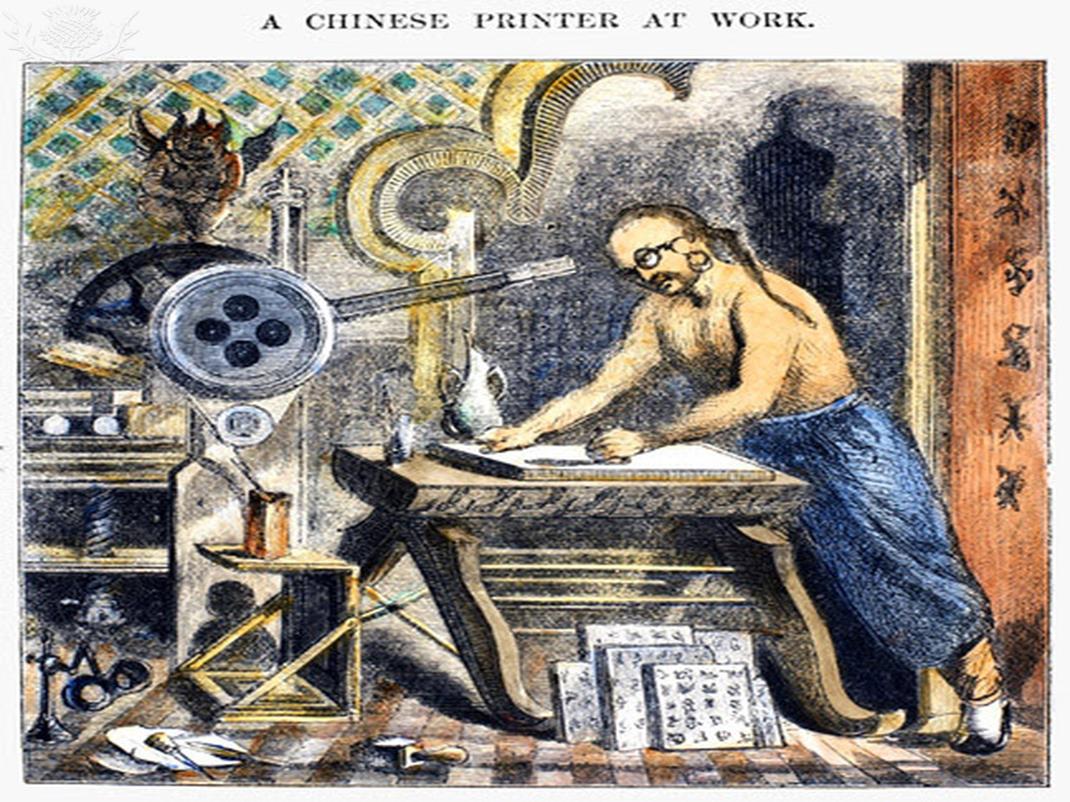 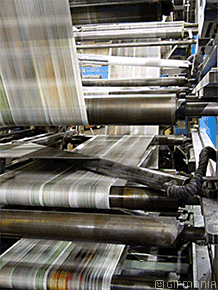 The Printing Press.